General Information
Initiate and complete the first five SLO sections
Use of PPT to guide the process
Mostly work session 
Stay within what we can control
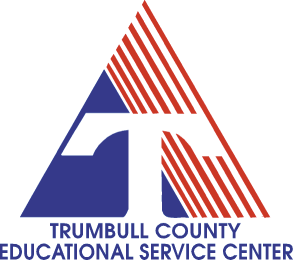 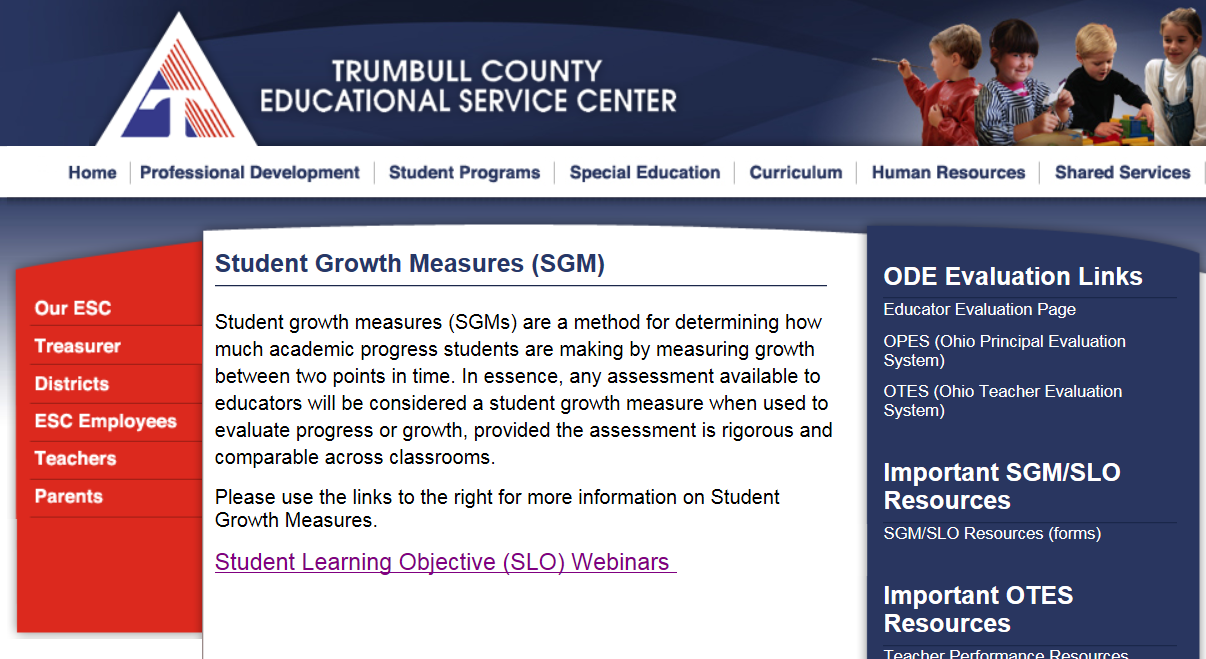 SLO TemplateAGENDA
Get forms ready
Complete Top Line
Explain Baseline and Trend data
Complete Student Population
Identify my interval of instruction
Select Standards and Content
Describe Assessments
After today, administer pre-test, revisit SLO and set/adjust growth targets, and solidify rationale
Growth Targets using Fountas & Pinnell Chart
Rationale
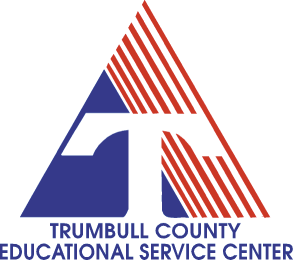 [Speaker Notes: Left side of folder.  Log-in to your computer.  Go to www.trumbullesc.org, curriculum, student growth measures, important SGM resources, third link down “Sample template.doc”]
Name/Subject/Course
Fill in the top line on the SLO template

Save as
Rename as SLO_lastname
Save to your drive
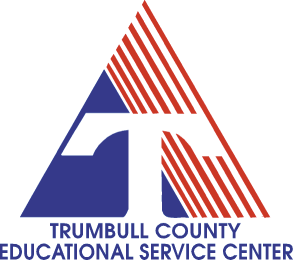 Baseline and Trend Data
Trend Data – performance data collected over multiple years.
Strengths and weaknesses observed
Numerical or narrative

Baseline Data – starting points of students
Pre-assessment results
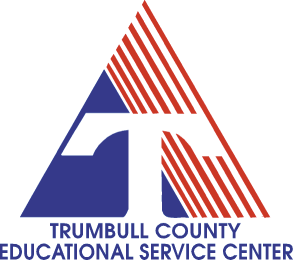 Trend Data
Identify sources of trend data
Discuss ACADEMIC strengths and weaknesses from previous cohorts
Consider historically how students have done

For example: “From my experience teaching grade 1, students struggle with meaning, structure, and visual issues when reading fiction and nonfiction text but perform well with using visual cues when reading.”

NEW TEACHERS: I have no trend data as I am a new teacher.

Save
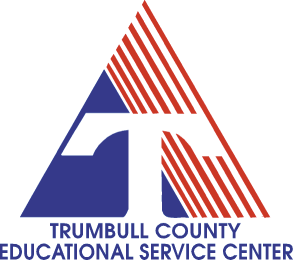 Baseline Narrative (copy & paste)
Results indicate reading level rates as assessed through benchmarks established through Fountas and Pinnell Reading Levels. Students in our school are assessed quarterly in each of the primary grades (K‐3) using reading benchmark books available through the OSU Literacy Collaborative program. Specific recommended on‐grade‐level reading level targets are given in the program.
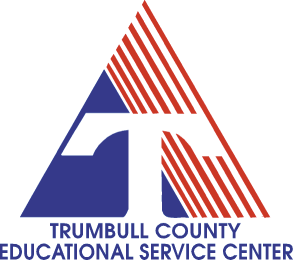 Summary of Results: Baseline data
LATER:
Administer Fountas & Pinnell Benchmark beginning of year assessment

Return to SLO template and summarize how students performed on the pre-assessment.
Table of results (use instructional level expectations for reading chart)
# of students that exceed expectations
# of students that meet expectations
# of students that approach expectations
# of students that do not meet expectations

Narrative of strengths and weaknesses from benchmark
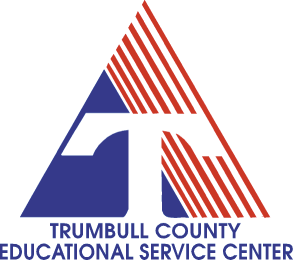 Summary of Results: Baseline data
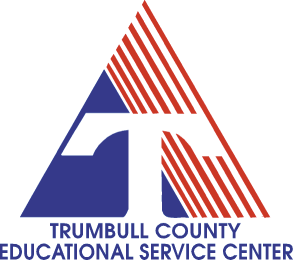 Summary of Results: Baseline data
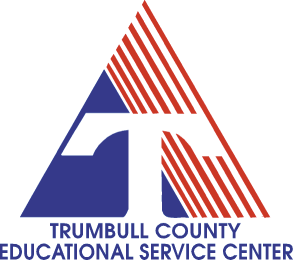 Student PopulationDid you…
list the number of students covered by the SLO?
list contextual factors that may impact growth?  (SWD, ED, G/T, 504, ELL, etc.)
explain which subgroups were excluded and why or state “no subgroups were excluded”?
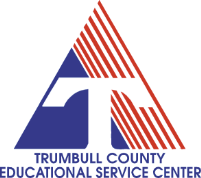 Interval of Instruction:Did you…
explain the length of the course (e.g., quarter, semester, year-long etc.)?
include how many minutes?
explain how many days per week (specialists)?
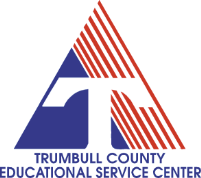 Standards and Content:Did you…
specify which standards? (Ohio’s New Learning Standards)
list the big ideas and/or content to be learned?
list the skills to be learned if a targeted SLO or did I state “this is not a targeted SLO”?
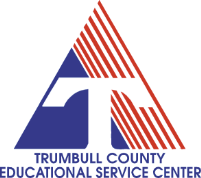 [Speaker Notes: Specifies how the SLO will address applicable standards from the highest ranking of the following: (1) Common Core State Standards, (2) Ohio Academic Content Standards, or (3) national standards put forth by education organizations

The content or skill area should represent the essential learning and big ideas/domains of the course content such as key skills or overarching content, and should be selected based upon the identified areas from the data analysis. 
Content should be broad enough to represent the most important learning or overarching skills, but narrow enough to be measured.  
Think about what content do the students need in order to be successful next year or in the next course? 

Is the SLO the targeted???  Either way…explicitly state whether or not it is, so the approval committee will know.]
Standards and Content Narrative
This SLO encompasses all areas of Ohio’s New Learning Standards for Literature, Informational Text, and Foundational Skills. 
For those students reading below, the _________standards will be emphasized and the student’s progress monitored so that ___________ reading standards are taught when the student is ready. Students reading at will be taught on ________ standards. Those students reading above will receive instruction on the ____________ reading standards. All standards will be taught (thus they are not listed individually here) through whole class and small group instruction in order to differentiate instructional needs.
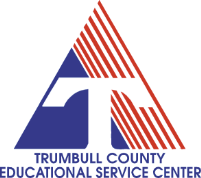 [Speaker Notes: Specifies how the SLO will address applicable standards from the highest ranking of the following: (1) Common Core State Standards, (2) Ohio Academic Content Standards, or (3) national standards put forth by education organizations

The content or skill area should represent the essential learning and big ideas/domains of the course content such as key skills or overarching content, and should be selected based upon the identified areas from the data analysis. 
Content should be broad enough to represent the most important learning or overarching skills, but narrow enough to be measured.  
Think about what content do the students need in order to be successful next year or in the next course? 

Is the SLO the targeted???  Either way…explicitly state whether or not it is, so the approval committee will know.]
Assessments
Because you are using a vendor assessment, you can state the following:

Fountas and Pinnell has been reviewed for stretch, reliability and validity.

You also need to add:
Accommodations will be implemented (if known)
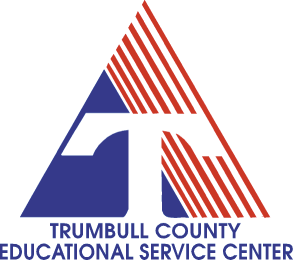 [Speaker Notes: So, what are we saying is…everyone in our system has to be assessment literate.]
Assessment Narrative
The Fountas and Pinnell match books to readers and to provide differentiated instruction through working with small groups in reading using a valuable tool—the gradient of text from level A to Z+ (The F&P Text Level Gradient™). Fountas and Pinnell analyzed in great detail the text characteristics of fiction and nonfiction books at every level of the A to Z+ gradient to understand the demands of each level on the developing reader. Fountas and Pinnell's products and teachings are rooted in the work of Marie Clay whose meticulous study of the complexity of the reading process, through detailed coding of thousands of readings, showed that when a text is too difficult for the child the process breaks down and the child does not develop inner control of effective actions for processing texts. When the text poses enough challenge, but not too much, the child has opportunities with effective, explicit teaching to build his network of effective problem solving actions. Fountas and Pinnell's goal is to support the child's development of self‐initiating actions he will be able to apply to a range of texts of similar difficulty. With daily teaching, the teacher helps the child climb the ladder of text difficulty with success. The goal of guided reading is to bring the child to the level of complex texts appropriate for the grade, in doing so, teaching must begin with where the child is able to engage with some success, so that there is a point of contact, thereby engaging the child's development of a self‐extending system for processing texts.
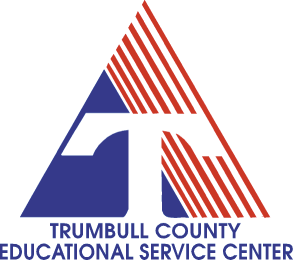 [Speaker Notes: So, what are we saying is…everyone in our system has to be assessment literate.]
Growth Targets
Administer benchmark assessment early in the year to determine baseline data
Use 2nd Interval of Year column and list targets for your groups (use instructional level expectations for reading chart)
Make adjustments based on contextual factors and justify changes
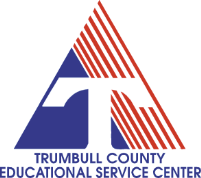 [Speaker Notes: Key to remember: Target should be developmentally appropriate first, then rigorous and attainable.
Because SLOs are flexible, they allow teachers to create growth targets that are appropriate to the teacher’s individual class, grade, or subject. 
In the beginning years of SLO implementation, knowing how to set rigorous yet realistic targets may be a challenge for teachers.
Growth targets should include specific indicators of growth; such as percentages or questions answered correctly that demonstrate an increase in learning between two points in time. 
Recommended:  The target can be tiered for specific students in the classroom to allow all students to demonstrate growth or the target can be equally applicable to all students in a class, grade, or subject. Using tiered targets for students allows teachers to identify where each student begins the course and to determine the appropriate amount of growth for the student based on their baseline data. 
Should be rigorous, yet attainable, as determined by the baseline or pretest data. 
Acceptable growth targets allow the teacher to demonstrate growth for all students while the unacceptable SLOs focus solely on student mastery.]
Growth Target Table (suggested)
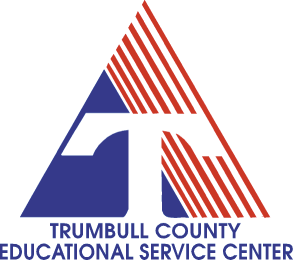 Targets are from the instructional level expectations for reading chart. You may need to adjust them based on contextual factors.
Growth Target Table (suggested)
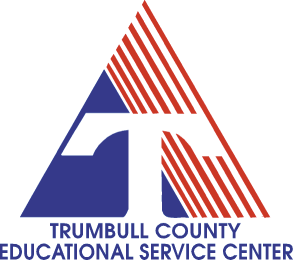 Targets are from the instructional level expectations for reading chart. You may need to adjust them based on contextual factors.
Next Steps
Optional SLO Day #2 
September 16 or 24
4:00-6:00 at TCESC
Be prepared to set growth targets and complete the rationale for the targets section.
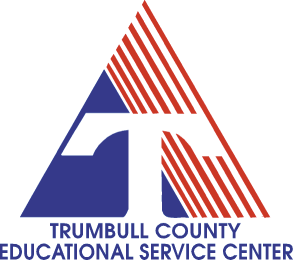 SLO Help
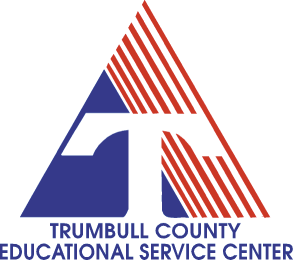 Feel free to contact:

Bill Young  330-505-2800  ext. 151
william.young@neomin.org



Have a great 2014-15 school year!
Preview: The Rationale Section
Explain how SLO addresses observed students needs

 Explain why you selected the content

Explain why your targets are appropriate

How does your SLO address district/school goals

Save
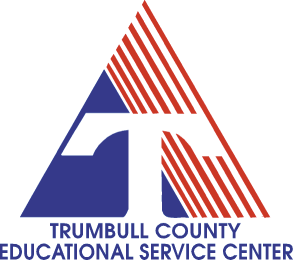 Rationale for Growth Target(s)Did you explain…
your knowledge of the students?
what data you used to make your decisions?
why you chose those standards and content?
why your goal is important and achievable?
why/how your targets are appropriate?
how your SLO aligns with the broader school/district goals?
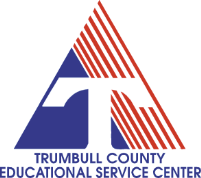 Review and Revise
Review another individual/team SLO

Discuss areas needing clarification or improvement.
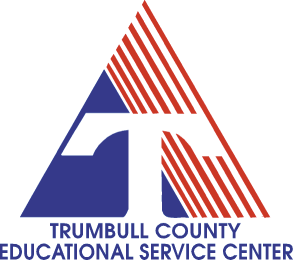 24